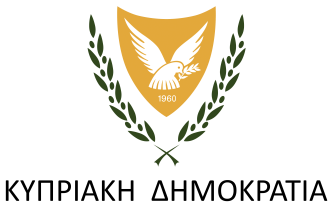 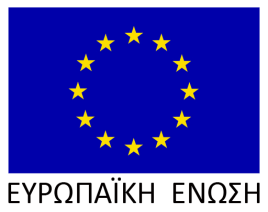 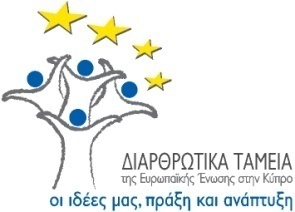 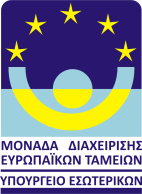 Ημερίδα για την Αξιοποίηση Πόρων από τα Ευρωπαϊκά Διαρθρωτικά και Επενδυτικά Ταμείαστις Αστικές ΠεριοχέςΟλοκληρωμένη Βιώσιμη Αστική Ανάπτυξη
Έλενα Πάτσαλου - Κυριακίδου
Μονάδα Διαχείρισης Ευρωπαϊκών Ταμείων
Υπουργείο Εσωτερικών

12 Ιουλίου 2013
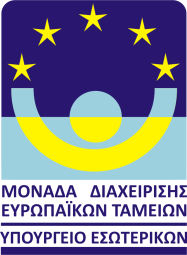 Χάρτης της Λειψίας για τις Βιώσιμες Ευρωπαϊκές Πόλεις
2007 επί Γερμανικής Προεδρίας
Περιλαμβάνει πλαίσιο κατευθυντήριων αρχών για τη βιώσιμη ανάπτυξη πόλεων και αστικών περιοχών και ορίζει 7 επιμέρους δράσεις:

Δημιουργία και εξασφάλιση δημόσιων χώρων υψηλής ποιότητας
Εκσυγχρονισμό δικτύων υποδομής και αύξηση της ενεργειακής απόδοσης
Καινοτομία και εκπαιδευτικές πολιτικές
Εφαρμογή στρατηγικών για την αναβάθμιση του φυσικού περιβάλλοντος
Ενίσχυση της τοπικής οικονομίας και αγοράς εργασίας
Δυναμικές πολιτικές εκπαίδευσης και κατάρτισης για παιδιά και νέους
Προώθηση αποδοτικών και προσιτών αστικών μεταφορών
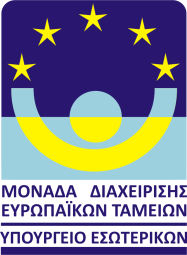 Διακήρυξη του Τολέδο
2010 επί Ισπανικής Προεδρίας
Υιοθέτηση της ολοκληρωμένης προσέγγισης (integrated approach) σε σχέση με πολιτικές που αφορούν την ανάπτυξη του αστικού χώρου για την προώθηση των αρχών στρατηγικής «Ευρώπη 2020» – η οποία βασίζεται στην αποδοτική, αειφόρο και χωρίς κοινωνικούς αποκλεισμούς ανάπτυξη (A strategy for smart, sustainable and inclusive growth)
Συμφωνία για την προώθηση μέτρων ολοκληρωμένης αστικής αναζωογόνησης (λαμβάνοντας δηλαδή υπόψη οικονομικές, κοινωνικές και περιβαλλοντικές παραμέτρους και συντονίζοντας τις δράσεις τόσο κάθετα, μεταξύ όλων των επιπέδων διακυβέρνησης και με τη συμμετοχή πολιτών, όσο και οριζόντια με τη συνεργασία και τον συντονισμό όλων των εμπλεκομένων φορέων και κοινωνικοοικονομικών εταίρων) 
Υποστηρίζει τη συνεχιζόμενη διαδικασία δημιουργίας του κοινού πλαισίου αναφοράς (RFSC)  για τον Χάρτη της Λειψίας, το οποίο θα αποτελέσει βοηθητικό ηλεκτρονικό εργαλείο ανάλυσης, πρόγραμμα παρακολούθησης και εγχειρίδιο καλής πρακτικής για φορείς που ασχολούνται με την τοπική ανάπτυξη (www.rfsc.eu)
Ποιος είναι ο στόχος της Προγραμματικής Περιόδου 2014-2020 για την αστική ανάπτυξη
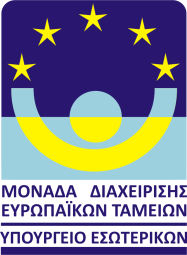 Οι προτάσεις από την Ευρωπαϊκή Επιτροπήγια την πολιτική συνοχής 2014-2020 
στοχεύουν στην,

 καλλιέργεια ολοκληρωμένων αστικών πολιτικών που ενισχύουν τη βιώσιμη αστική ανάπτυξη με σκοπό να ενισχυθεί ο ρόλος των πόλεων εντός του πλαισίου της πολιτικής συνοχής
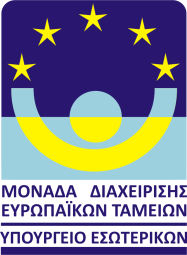 Τι προτείνεται στο Νέο Κανονιστικό Πλαίσιο…
Το Ευρωπαϊκό Ταμείο Περιφερειακής Ανάπτυξης (ΕΤΠΑ) θα πρέπει να υποστηρίξει τη βιώσιμη αστική ανάπτυξη μέσω ολοκληρωμένων στρατηγικών που αντιμετωπίζουν τις οικονομικές, περιβαλλοντικές, κλιματικές και κοινωνικές αλλαγές των αστικών περιοχών (Άρθρο 7, παράγραφος 1 του προτεινόμενου κανονισμού ΕΤΠΑ). 

Τουλάχιστον 5 % των πόρων του ΕΤΠΑ που κατανέμονται σε κάθε Κράτος Μέλος θα πρέπει να επενδυθεί σε ολοκληρωμένες δράσεις για τη βιώσιμη αστική ανάπτυξη (Άρθρο 7 παράγραφος 2 του προτεινόμενου κανονισμού ΕΤΠΑ). 


Θα δίνεται προτεραιότητα στη χρηματοδότηση ολοκληρωμένων και διατομεακών δράσεων, έναντι των αποσπασματικών παρεμβάσεων.
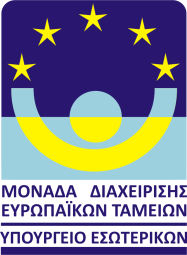 Κατάλογος Θεματικών Στόχων
Έρευνα και καινοτοµία
Τεχνολογίες της πληροφορίας και των επικοινωνιών (ΤΠΕ)
Ανταγωνιστικότητα των µικροµεσαίων επιχειρήσεων (ΜΜΕ)
Μετάβαση προς µια οικονοµία χαµηλών εκποµπών διοξειδίου του άνθρακα σε όλους τους τοµείς
Προσαρµογή στην κλιµατική αλλαγή, την πρόληψη και διαχείριση κινδύνων,
Προστασία του περιβάλλοντος και αποτελεσματική διαχείριση πόρων
Βιώσιµες µεταφορές και άρση των προβληµάτων σε βασικές υποδοµές δικτύων,
Προώθηση της απασχόλησης και υποστήριξη της κινητικότητας του εργατικού δυναμικού
Προώθηση της κοινωνικής ένταξης και καταπολέµηση της φτώχειας
Επένδυση στην εκπαίδευση, την απόκτηση δεξιοτήτων και τη διά βίου µάθηση
Ενίσχυση της θεσµικής ικανότητας και αποτελεσµατική δηµόσια διοίκηση
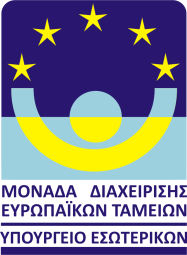 Δυνατότητα Χρηματοδότησης για τις τοπικές αρχές
Στα πλαίσια οριζόντιων παρεμβάσεων, από όλους τους θεματικούς στόχους

Στα πλαίσια (τοπικών) ολοκληρωμένων παρεμβάσεων  βιώσιμης αστικής ανάπτυξης
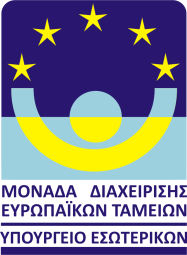 Ολοκληρωμένα Σχέδια Αστικής Ανάπτυξης
Ορισμός
Θα πρέπει να περιλαμβάνουν μια ομάδα αλληλοσχετιζόμενων δράσεων που θα εφαρμοστούν σε μια επιλέξιμη περιοχή παρέμβασης, με σκοπό τη αειφόρο ανάπτυξη του φυσικού και δομημένου περιβάλλοντος, και την κοινωνική και οικονομική ευημερία. 

Θα εστιάσουν στη ενεργειακή αποδοτικότητα, στη βελτίωση της ατμόσφαιρας, στην βελτίωση της λειτουργικότητας της πόλης  καθώς και της ποιότητας  ζωής σε αυτήν.

Θα στοχεύουν στη αναζωογόνηση των ιδιαίτερα υποβαθμισμένων γειτονιών, την πρόνοια για την κοινωνική συνοχή και την αποφυγή των φαινομένων κοινωνικού αποκλεισμού, σε θύλακες του αστικού κέντρου. 

Θα προβάλουν την ιδιαίτερη ταυτότητα της αστικής περιοχής.
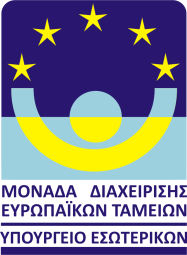 Ολοκληρωμένα Σχέδια Αστικής Ανάπτυξης
Επιλέξιμες Περιοχές Παρέμβασης
Δύναται να καταρτιστούν:
       Είτε για συγκεκριμένες περιοχές επιλέξιμων αστικών κέντρων
Περιοχές κοινωνικού αποκλεισμού και φτώχιας
Περιοχές απότομης αλλαγής χρήσεων γης και δημιουργίας νέου αστικού χώρου
Περιοχές αυθαίρετης δόμησης
Περιοχές αστικής απαξίωσης
Ιστορικά κέντρα πόλεων

      Είτε για το σύνολο του αστικού κέντρου
(Για το σύνολο ενός αστικού κέντρου) κυρίως για τα μικρά αστικά κέντρα με συνεκτικές οριζόντιες δράσεις

       Είτε για δίκτυο επιλέξιμων αστικών κέντρων
Ένα δίκτυο αστικών κέντρων με ομοειδή προβλήματα, αποδεδειγμένη χωρική συνάφεια και διασυνδεδεμένη λειτουργικότητα, όπου να εφαρμόζεται, μια σύνθεση κοινών παρεμβάσεων
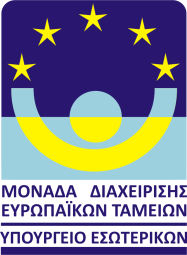 Ολοκληρωμένα Σχέδια Αστικής Ανάπτυξης
Στόχευση των ολοκληρωμένων παρεμβάσεων
Γενικός Στόχος:
       Η ανασυγκρότηση και βιώσιμη οικονομική και κοινωνική ανάπτυξη των πόλεων

Μεταξύ άλλων κάποιες βασικές Προτεραιότητες για τη βιώσιμη αστική ανάπτυξη: 
Η δημιουργία και εξασφάλιση υψηλής ποιότητας δημόσιων κοινόχρηστων χώρων
Ο εκσυγχρονισμός των δικτύων υποδομής
Η βελτίωση της ενεργειακής αποδοτικότητας
Η προώθηση της καινοτομίας και η ανάπτυξη επιχειρηματικότητας 
Η βιώσιμη αναβάθμιση του φυσικού και δομημένου περιβάλλοντος
Η ενίσχυση της τοπικής οικονομίας και της τοπικής αγοράς εργασίας και με τη βελτίωση της ελκυστικότητας για ανάπτυξη επιχειρηματικών δραστηριοτήτων
Η προώθηση δυναμικών πολιτικών επιμόρφωσης και κατάρτισης ιδιαίτερα για παιδιά νέους καθώς και η προώθηση / ανάπτυξη κοινωνικών υποδομών
Η προώθηση των αποδοτικών και προσιτών συστημάτων αστικής μεταφοράς
Η εξασφάλισης κοινωνικής συνοχής
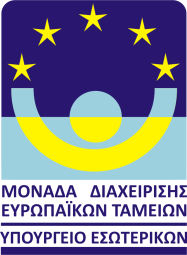 Παραδείγματα Ολοκληρωμένων Αστικών Παρεμβάσεων 


Ελλάδα
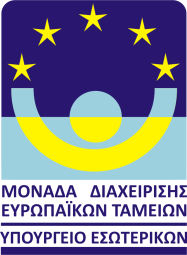 (1) Δήμος Περιστέριου(υποβαθμισμένη περιοχή)
ΣΤΟΧΟΙ:

οικονομική αναζωογόνηση της περιοχής, 
υποστήριξη κοινωνικών δραστηριοτήτων, 
ενίσχυση της τοπικής απασχόλησης, 
καταπολέμηση της ανεργίας, 
κινητοποίηση του ιδιωτικού κτηματικού κεφαλαίου και 
αναβάθμιση των ικανοτήτων / δεξιοτήτων του ανθρώπινου δυναμικού της περιοχής
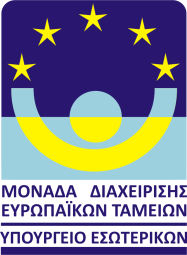 Δήμος Περιστέριου(υποβαθμισμένη περιοχή)
ΔΡΑΣΕΙΣ:
Βελτίωση ανταγωνιστικού Περιβάλλοντος των ΜΜΕ επιχειρήσεων - Νέες υποδομές ενημέρωσης και υπηρεσιών

Δημιουργία ενός καινοτομικού φορέα του "ΚΥΒΕ" (Κέντρο Υποστήριξης Βιοτεχνικών Επιχειρήσεων) που θα αντιμετωπίσει συνολικά την Επιχειρηματική Δραστηριότητα στην περιοχή 
Δημιουργία υποδομών αναψυχής και πολιτισμού στο χώρο της τέως ΑΡΙΣΤΟΝ Α.Ε.
Αποκλειστική και οικονομικά αποδοτική λειτουργία που θα επιτρέπει στους τοπικούς επιχειρηματίες την ενημέρωση, πληροφόρηση συμβουλευτική υποστήριξη και διασύνδεση με την επιχειρησιακή πολιτική και τις εξελίξεις που τους αφορούν σε καθημερινή βάση (βελτίωση του ανταγωνιστικού περιβάλλοντος των ΜΜΕ της περιοχής). 
Υποστήριξη των επιχειρήσεων στον τομέα της ανάπτυξης των Δημοσίων σχέσεων.
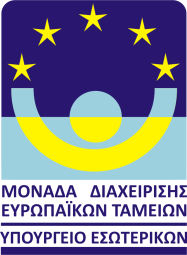 Δήμος Περιστέριου(υποβαθμισμένη περιοχή)
2. Συγκοινωνιακή Υποδομή   -  Η συγκοινωνιακή σύνδεση του βιομηχανικού θύλακα του ΚΥΒΕ και των εγκαταστάσεων κοινωνικού εξοπλισμού με το κέντρο και τις συνοικίες του Δήμου
Λειτουργία γραμμής λεωφορείων (mini bus) συνολικού μήκους 8 χλμ.
Διευκόλυνση των μετακινήσεων των ευπαθέστερων κοινωνικά και χαμηλότερου εισοδήματος κατοίκων και εργαζομένων του Περιστερίου.

3. Βελτίωση πρόσβασης στον κοινωνικό εξοπλισμό της πόλης – ισότητα ευκαιριών
Δημιουργία τριών Συμβουλευτικών Σταθμών (Σταθμός Εργαζόμενης Γυναίκας, Σταθμός Δημιουργικής απασχόλησης Παιδιών, Σταθμός Νέων Πρόληψης Ιατροκοινωνικών Προβλημάτων).
Η ομαλότερη ένταξη στην αγορά εργασίας των γυναικών της περιοχής, με χαμηλό εισόδημα και προβληματική εργασιακή εμπειρία.  
Η δημιουργική απασχόληση και η ανάπτυξη παιδιών 6-12 εργαζομένων μητέρων, πρόληψη και ενημέρωση γύρω από τα ιατροκοινωνικά  προβλήματα.
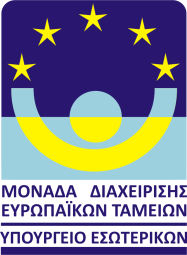 Δήμος Περιστέριου(Υποβαθμισμένη περιοχή)
4. Αναβάθμιση φυσικού και δομημένου αστικού περιβάλλοντος
Πεζοδρομήσεις, δεντροφυτεύσεις, αναπλάσεις.
Ενσωμάτωση του εκτός σχεδίου εγκαταλελειμμένου χώρου στον κατοικημένο αστικό ιστό με σκοπό να επανέλθει ζωή και κίνηση και να αποκατασταθεί στοιχειώδης ασφάλεια στον αναπλασσόμενο χώρο καθώς και ανάπλαση της κύριας εισόδου της πόλης

5. Ανάπτυξη Ανθρώπινου Δυναμικού
Κατάρτιση σε ομάδες Επιχειρηματιών και στελεχών Επιχειρήσεων, στελέχωση και λειτουργία συμπλέγματος συμβουλευτικών σταθμών, κατάρτιση εργαζομένων γυναικών, κατάρτιση στελεχών ΟΤΑ 
Αναβάθμιση του Κέντρου Προώθησης της Απασχόλησης (ΚΕΠΑ)
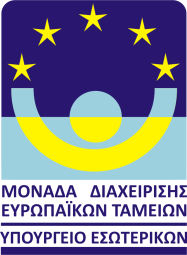 (2) Δήμος Νάουσας (Περιοχή Ποταμού Αράπιτσα)
ΣΤΟΧΟΣ

Ανασυγκρότηση και αειφόρος οικονομική και κοινωνική αναζωογόνηση της περιοχής του ποταμού Αράπιτσα 
ΔΡΑΣΕΙΣ ΠΟΥ ΣΥΜΒΑΛΛΟΥΝ:
στη πολεοδομική οργάνωση, 
στη δημιουργία των αναγκαίων τεχνικών υποδομών, 
στη βελτίωση του αστικού χώρου, 
στην περιβαλλοντική προστασία και αναβάθμιση, 
στην τόνωση της οικονομικής και επιχειρηματικής δραστηριότητας ώστε να συμβάλλει στην βελτίωση των όρων της τοπικής αγοράς εργασίας και στη δημιουργία νέων θέσεων απασχόλησης, 
στην κοινωνική αναζωογόνηση, 
την απάλειψη των κοινωνικών ανισοτήτων και
την άρση του κοινωνικού αποκλεισμού. 

Το Επιχειρησιακό Σχέδιο αποτελεί μια ολοκληρωμένη, συνεκτική και πολυδιάστατη δέσμη ενεργειών με ανθρωποκεντρικό χαρακτήρα που αποσκοπεί στη βελτίωση της ποιότητας ζωής των κατοίκων.
Δήμος Νάουσας (Περιοχή Ποταμού Αράπιτσα)
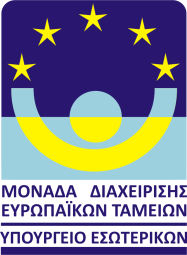 Έργα που υλοποιούνται: 
Υποδομές Αστικής Ανάπλασης  όπως:
Διαμορφώσεις στην περιοχή του Δημοτικού Πάρκου και στον υπαίθριο χώρο του πρώην  βιομηχανικού συγκροτήματος Βέτλανς
Κτίριο Διοίκησης και Διαχείρισης του έργου (με προσθήκη τουριστικού περιπτέρου) στη Βέτλανς και δημιουργία εκθεσιακού χώρου
Επεμβάσεις στην περιοχή του Ι.Ν. Αγίων Πάντων και Υπαπαντής
Υποδομές Μεταφορών όπως:
Επεμβάσεις στο δίκτυο των πεζοδρόμων εκατέρωθεν του ποταμού
3.     Υποδομές Περιβάλλοντος όπως:
Διαμορφώσεις φυσικών διαδρόμων εντός της κοίτης του ποταμού
Ανακατασκευή και θέση σε λειτουργία του υφιστάμενου υδροηλεκτρικού σταθμού Βέτλανς
4.     Υποδομές και Δράσεις Τεχνολογικής Ανάπτυξης όπως:
Προβολή των εμπορικών επιχειρήσεων και της περιοχής μέσω Internet
Υποδομές και Δράσεις Επιχειρηματικής Ανάπτυξης όπως:
Ενίσχυση ιδιωτικών επενδύσεων 
Υποδομές Υγείας – Πρόνοιας όπως:
Αποκατάσταση και επανάχρηση ενός κτιρίου σε βρεφονηπιακό σταθμό με αυλή
Επεμβάσεις στο κτίριο του Κ.Α.Π.Η.
6.     Υποδομές Πολιτισμού όπως:
Αναστύλωση και επανάχρηση διατηρητέου κτιρίου υδρόμυλου  “MAKH”
(3) Δήμος Κερατσινίου  -  Δραπετσώνας, Περιφέρεια Πειραιά
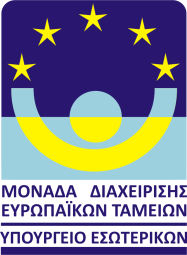 ΣΤΟΧΟΙ


ανάπλαση των κεντρικών περιοχών των δύο δήμων για την αναβάθμιση της εμπορικής δραστηριότητας και της εξυγίανσης των τοπικών επιχειρηματικών δραστηριοτήτων, 

επανάχρηση βιομηχανικών κτιρίων με νέες δραστηριότητες, 

υποστήριξη ΜΜΕ και απασχόλησης με στόχο την ενίσχυση των επιχειρήσεων και την εκπαίδευση ανέργων και ειδικών πληθυσμιακών ομάδων.
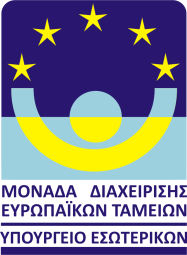 Δήμος Κερατσινίου - Δραπετσώνας, Περιφέρεια Πειραιά
ΔΡΑΣΕΙΣ
Ενίσχυση Οικονομικής Βάσης
 Επανάχρηση βιομηχανικών κτιρίων 
Επανάχρηση παλαιού βιομηχανικού κτιρίου για τη δημιουργία εκθεσιακών χώρων, χώρων ψυχαγωγίας και γραφεία συλλόγων στη παραλιακή ζώνη του Κερατσινίου.
Κέντρο Υποστήριξης ΜΜΕ-απασχόλησης
Ίδρυση ενός κέντρου παροχής συμβούλων και υποστήριξης για τις ΜΜΕ και για ανέργους.
2. Ενίσχυση Επενδύσεων
Ενίσχυση μικρών τοπικών επενδύσεων, που χωροθετούνται στο σύνολο της περιοχής των δύο Δήμων.  
 3. Στήριξη Απασχόλησης & Ενίσχυση Κοινωνικής Συνοχής
Κατάρτιση ατόμων μετά από μελέτες για ανάγκες της τοπικής αγοράς εργασίας και σύνδεση τους για την πρακτική εξάσκηση με επιχειρήσεις της περιοχής.
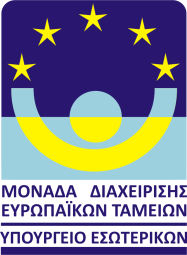 Δήμος Κερατσινίου - Δραπετσώνας, Περιφέρεια Πειραιά
4. Αστικό Περιβάλλον και Υποδομές 
Βελτίωση αναβάθμιση αστικού περιβάλλοντος και υποδομών
 Η αναβάθμιση των εμπορικών κέντρων επιτεύχθηκε με τη δημιουργία χώρων πρασίνου, την  διαπλάτυνση πεζοδρομίων καθώς και διασύνδεση των δύο κεντρικών περιοχών των δήμων μέσω ενός κεντρικού οδικού άξονα. 
 Δίκτυο mini bus
 Συγκοινωνιακή σύνδεση των κατοίκων της περιοχής με mini bus καθώς και της σύνδεσης τους με το συγκοινωνιακό δίκτυο της ευρύτερης περιοχής. 

(Η μεγαλύτερη δραστηριοποίηση του εμπορικού κέντρου Κερατσινίου από τους κατοίκους και των δύο δήμων οι οποίοι παλαιότερα απευθύνονταν στο εμπορικό κέντρο του Πειραιά).

Υποδομή για την επαγγελματική ένταξη γυναικών
Δημιουργία βρεφονηπιακού σταθμού.
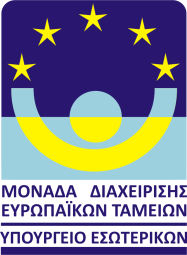 Δήμος Κερατσινίου-Δραπετσώνας, Περιφέρεια Πειραιά
Ολοκληρωμένη Προσέγγιση 
      Το πρόγραμμα είχε μία ολοκληρωμένη προσέγγιση υπό την έννοια της πολυτομεακής παρέμβασης, την συσχέτιση πόρων και την διαδημοτική συνεργασία .
Χωρική προσέγγιση 
     Η επιλογή της περιοχής είναι επεκταμένη χωρικά και όχι περιορισμένη σε περιοχή γειτονιά διότι ο στόχος ήταν η αναβάθμιση της οικονομικής και κοινωνικής δραστηριότητας η οποία απαιτούσε α) την σύνδεση των δύο κέντρων των δήμων και την εξυπηρέτηση των γειτονιών του Κερατσινίου με το εμπορικό κέντρο και β) την προσβασιμότητα της παράκτιας περιοχής. 
Τοπική εταιρική σχέση 
      Οι τοπικοί φορείς ήταν το εργατικό κέντρο, τα τοπικά επιμελητήρια και οι εκπρόσωποι των κοινωνικών φορέων.
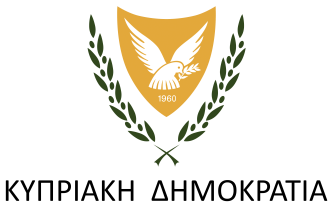 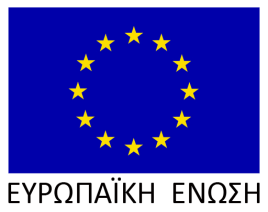 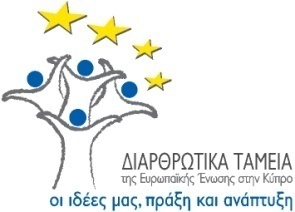 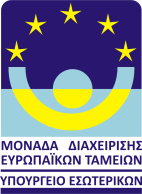 ΣΑΣ ΕΥΧΑΡΙΣΤΩ ΓΙΑ 
ΤΗΝ ΠΡΟΣΟΧΗ ΣΑΣ
Έλενα Πάτσαλου – Κυριακίδου  (Διοικητικός Λειτουργός)



Μονάδα Διαχείρισης Ευρωπαϊκών Ταμείων
Υπουργείο Εσωτερικών



Τηλ.: 22409922
Φαξ.: 22409949
E-mail: epatsalou@moi.gov.cy